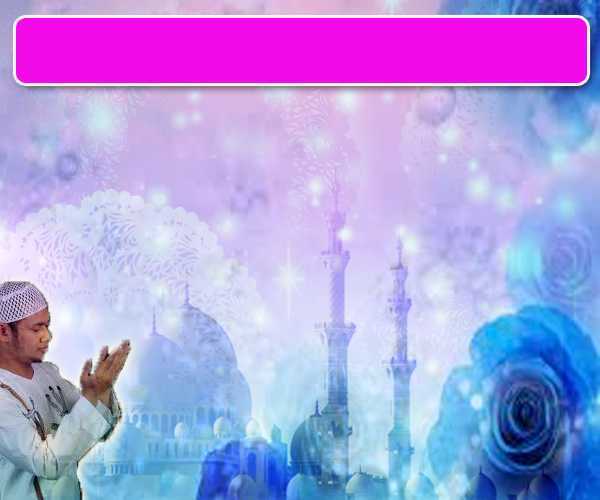 PEMBETULAN
ASSALAMUALAIKUM . 

MOHON KERJASAMA TUAN-TUAN UNTUK MEMAKLUMKAN KEPADA KHATIB AGAR 
MENAMBAHKAN RUKUN SELAWAT DI DALAM KHUTBAH PERTAMA MINGGU INI (8 APRIL 2016).